Figure 9 Synthetic seismograms calculated for the model of Fig. 8, using ANISEIS. Anisotropic poro-elasticity (APE) ...
Geophys J Int, Volume 163, Issue 1, October 2005, Pages 252–264, https://doi.org/10.1111/j.1365-246X.2005.02743.x
The content of this slide may be subject to copyright: please see the slide notes for details.
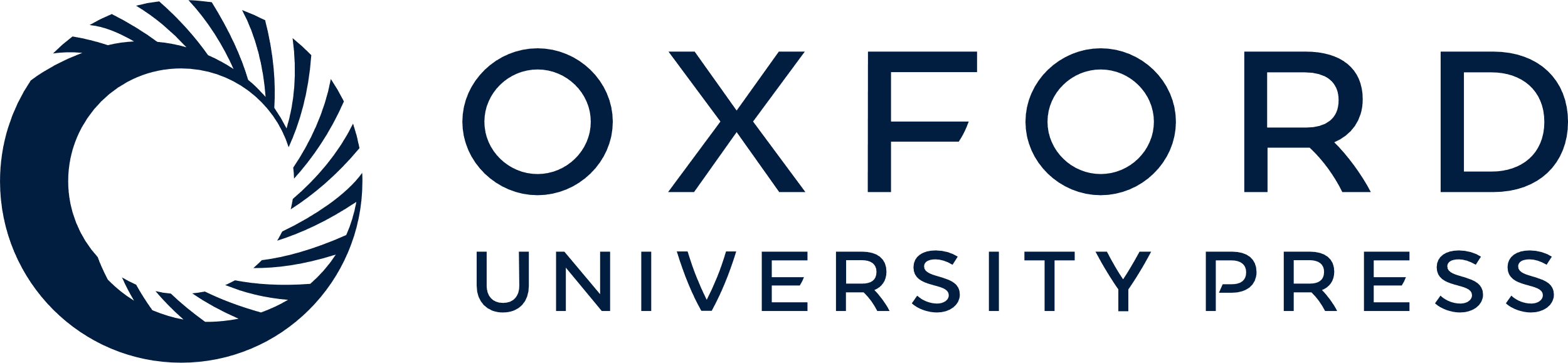 [Speaker Notes: Figure 9 Synthetic seismograms calculated for the model of Fig. 8, using ANISEIS. Anisotropic poro-elasticity (APE) applied for three sets of differential stress. Source depth: 20 km. y: direction of regional field. Effect of shear-wave polarizations for azimuth 0° (a) 1 2 6 for offset 5 km; (b) 3 2 6 for offset 5 km and (c) 2 2 6 for offset 11.55 km. Notice the larger offset (11.55 km) in (c) needed for time-delays to be noticed.


Unless provided in the caption above, the following copyright applies to the content of this slide: © 2005 RAS]